NASZE DZIAŁANIA INAJWIĘKSZE SUKCESYODNIESIONE W I SEMESTRZEROKU SZKOLNEGO 2019/2020
Przerwany marsz
2 września 2019 roku odbyła się uroczysta Inauguracja Roku Szkolnego 2019/2020. 
  W tym dniu obchodziliśmy 80-lecie wybuchu II wojny światowej.
Nasza szkoła przyłączyła się
do akcji 
„przerwany marsz”
Bezpieczna droga
10 września  policjanci                             z Komisariatu Policji                 w Tworogu przeprowadzili działania profilaktyczne                     w naszej szkole
    nt. bezpiecznej drogi 
do i ze szkoły.
Zajęliśmy II miejsce w międzyszkolnych zawodach piłki nożnej,
 które odbyły się 
w Zespole Szkolno – Przedszkolnym
 w Boruszowicach.
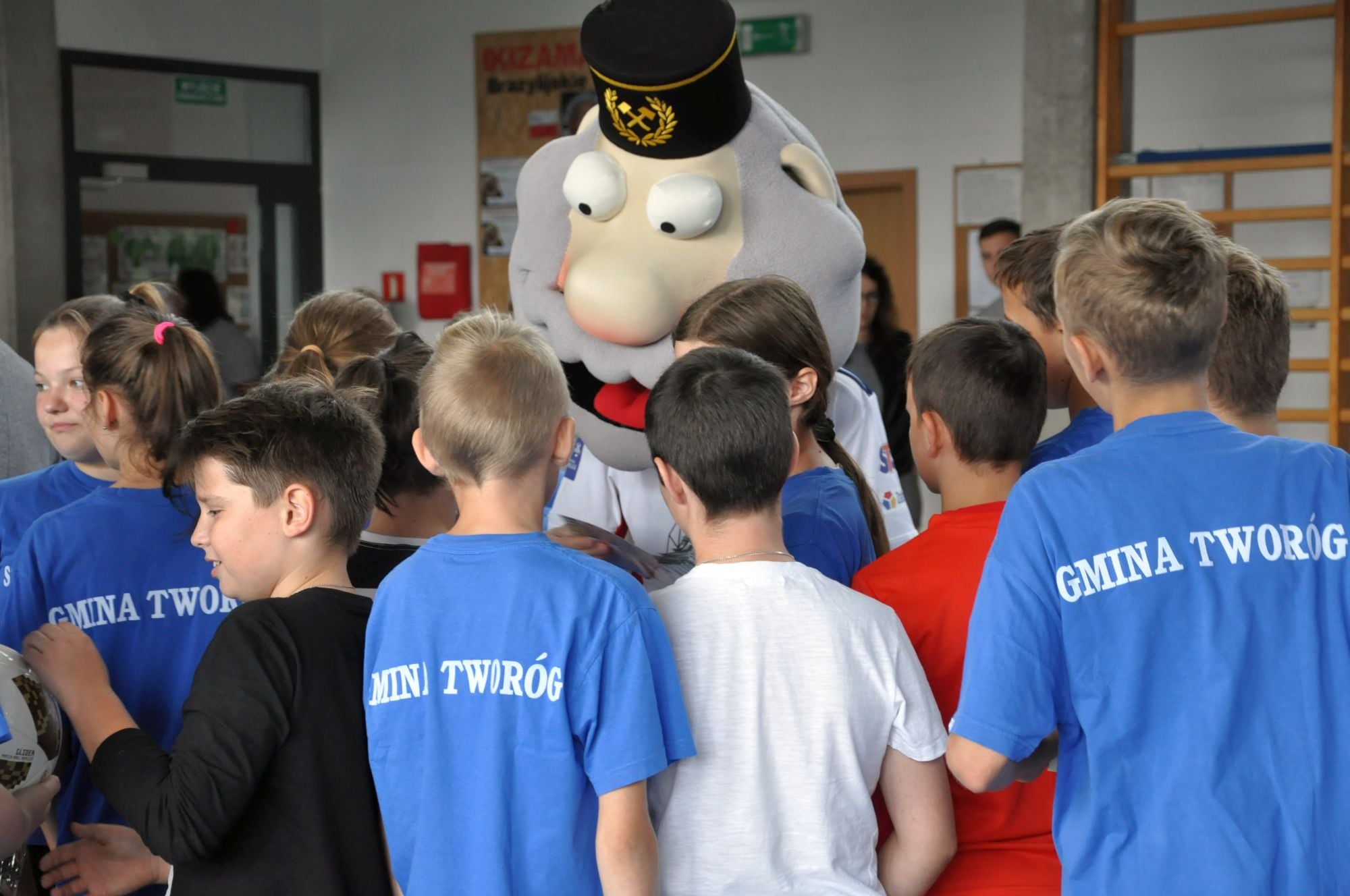 Nasza placówka uczestniczy 
w Międzynarodowym Projekcie Edukacyjnym
„Piękna Nasza Polska Cała”

Głównym celem projektu jest kształtowane postaw patriotycznych 
u najmłodszych, uwrażliwienie ich na piękno, folklor                       i tradycje Polski.
18 września zorganizowano Wybory do Samorządu Uczniowskiego na rok szkolny 2019/2020 roku.PRZEWODNICZĄCA: Martyna ManiaZ-ca PRZEWODNICZĄCEJ: Marta ŚwierkSekretarz: Kamil StrzyżSkarbnik: Patryk Madej
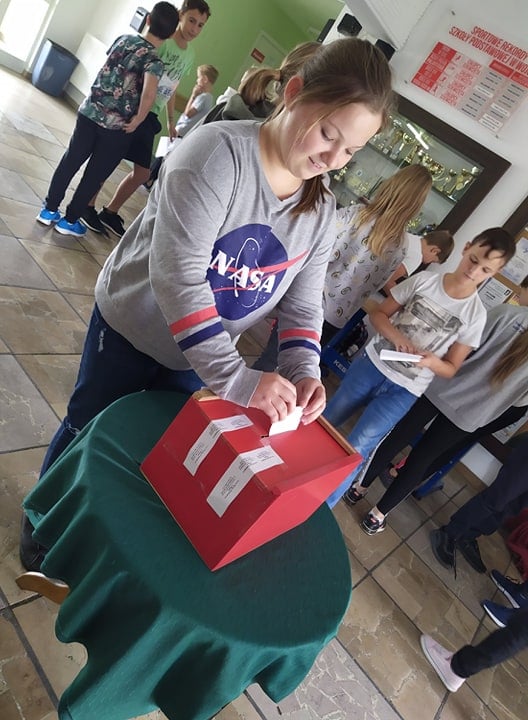 19 września klasy                  VII i VIII uczestniczyły                                w prelekcjina temat dopalaczy                    - jednej z największych pułapek dzisiejszego świata.Spotkanie prowadzone było przez panią                   Annę Pyrkosz- Kierownika Centrum Profilaktyki i Leczenia Uzależnień Stowarzyszenia Falochron.
Wzięliśmy udział 
w 
akcji sprzątania świata. 
W tym roku przebiega ona
 pod hasłem 
"Nie śmiecimy
-sprzątamy
- zmieniamy".
Wymiana uczniowska
Uczniowie naszej szkoły uczestniczyli 
  w wymianie uczniowskiej. 
Mieli okazję poznać niemiecką szkołę, codzienne życie
 w rodzinach niemieckich rówieśników, uczestniczyli
w wycieczkach 
do Berlina i okolic.Tygodniowy pobyt 
w Niemczech obfitował w wiele atrakcji.
Narodowe Czytanie„Katarynka” B. Prus
2 października 
nasza szkoła włączyła się do akcji „Narodowego Czytania.”
Czytanie poprzedziło przedstawienie 
w wykonaniu uczniów klasy szóstej i piątej nawiązujące 
do lektury.
PASOWANIE NA UCZNIA
4 października 
nasi
PIERWSZOKLASIŚCI stali się pełnoprawnymi uczniami naszej szkoły.
Świętowaliśmy  „DZIEŃ CHŁOPAKA”
Dziewczyny                           z Samorządu Uczniowskiego przygotowały                       dla wszystkich chłopców krawaty, a dla najmłodszych także medale.
NOC FILMOWA klasy VI
Światowy Dzień Tabliczki Mnożenia
Samorząd Uczniowski zorganizował:
Akcję "Daj pluszaka 
   dla dzieciaka”
 -Akcję zbiórki kasztanów 
( wygrała klasa I – 115 kg)
Konkurs na najładniejszy jesienny wystroju klasy 
Dyskotekę szkolną
Szkolne andrzejki
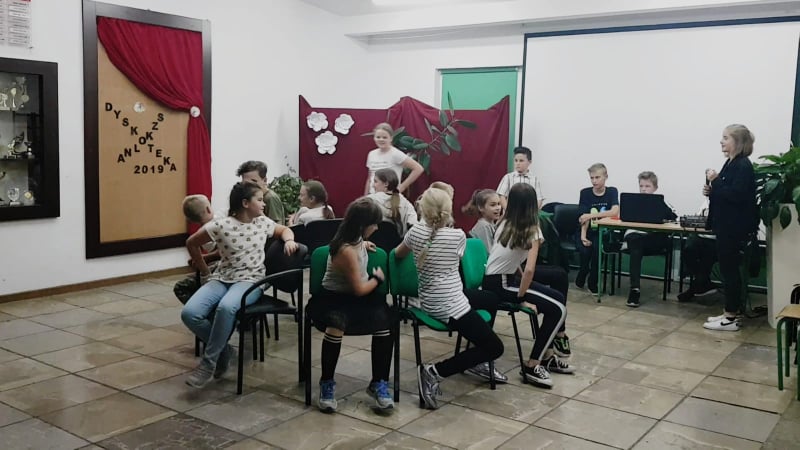 III miejsce Julii
   w konkursie plastycznym 

"Różańce 
dla Matki Bożej"
24 października dwuosobowa drużyna reprezentantów Naszej Szkoły zdobyła III miejscew Powiatowych rozgrywkach gry ekonomicznej 
"Chłopska Szkoła Biznesu”,  zdobywając tytuł drugiego wicemistrza Tarnogórskiego Biznesu 2019. 

Organizatorem rozgrywek był Powiatowy Urząd Pracy                    w Tarnowskich Górach.                 W rozgrywkach udział wzięło 20 zakwalifikowanych drużyn.
8 listopada przyłączyliśmy się do akcji „Szkoła do Hymnu”
Obchody Dnia Świętego Marcina
Zobaczyliśmy spektakl
 pt. „Babroszki lecą w kosmos”
Rozstrzygnięto konkurs plastyczny pod patronatem Wójta Gminy Tworóg, pt.
   „Jak chcę pomagać innym - moje uczynki miłosierdzia wobec duszy i ciała”.
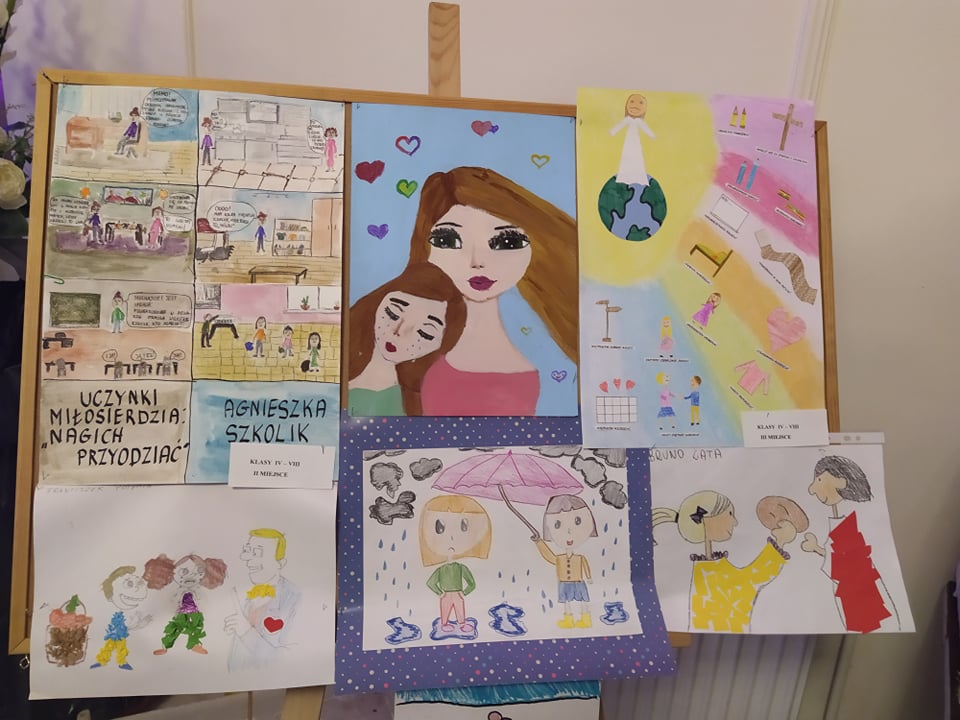 PODCHODY
Uczniowie przebywający                     w świetlicy brali udział                     w podchodach, których tematem przewodnim było zdrowe odżywianie. Uczestnicy, podzieleni na trzy grupy, musieli stawić czoła sześciu wyzwaniom,                          do których instrukcje ukryte zostały na podwórku szkolnym. Wszystkie drużyny samodzielnie rozwiązały warzywno-owocowy rebus, odkodowały zaszyfrowane pytanie, uzupełniły krzyżówkę, a także wykonały 3 zadania ruchowe.
Dzień koloru niebieskiego
Międzynarodowy Dzień Praw Dziecka, który w tym roku przebiega 
pod hasłem
 "dla każdego dziecka, dzieciństwo".
Prelekcja "Tlenek węgla (czad) - cichy zabójca"
Gościliśmy w szkole strażaków Ochotniczej Straży Pożarnej 
z Połomii.
II miejsce
Miło nam poinformować, że uczennica naszej szkoły Agnieszka Szkolik zajęła II miejsce w VIII Międzyszkolnym Konkursie Piosenki Niemieckojęzycznej organizowanej przez ZSP w Boruszowicach i Towarzystwo Społeczno-Kulturalne Niemców Województwa Śląskiego w Tworogu.
Wyróżnienie Agnieszki Szkolik w I Wojewódzkim Konkursie Literackim za tekst „Mój Śląsk”.
Konkurs był organizowany przez Szkołę Podstawową im. Powstańców Śląskich                   w Tworogu oraz Gminny Ośrodek Kultury                      w Tworogu pod honorowym patronatem Muzeum Powstań Śląskich                w Świętochłowicach oraz Muzeum                      w Tarnowskich Górach.
Harcerze 
"17 DH Gryfne Bajtle" przekazali  światełko
   Wójtowi Gminy Tworóg: Eugeniuszowi Gwoździowi
PRZEKAZANIE ŚWIETEŁKA BELEJEMSKIEGO
6 grudnia 2019r. w Szkole Podstawowej w Tworogu odbył się Niemieckojęzyczny Powiatowy Konkurs Kolęd "Fröhliche Weihnacht überall". 
Nasza szkolna reprezentacja zdobyła mnóstwo nagród:
1 miejsce w kat. Klas I-III Franciszek Górka (kl. III)
1 miejsce w kat. Klas IV-VIII Agnieszka Szkolik (kl. V)
2 miejsce w kat. Klas IV-VIII Martyna Mania, Daria Krawczyk i Oliwia Maśko. 
WYRÓŻNIENIE zdobyły uczennice klas III: Nikola Jaworek, Lena Polak, Maja Gumulak, Julia Jaworek, Milena Kurcz
Trzymaj formę
Nasza szkoła uczestniczy                            w programie 
"Trzymaj formę! " 
To inicjatywa propagująca zdrowy styl życia                           o unikalnym, dwukierunkowym podejściu: propagującym zbilansowane odżywianie połączone z regularną aktywnością fizyczną.
Godzina Kodowania
to jedna z największych inicjatyw edukacyjnych na świecie. Jej celem jest  zachęcenie do poznania programowania i rozpoczęcia jego nauki.
„Na styku leśnictwa i łowiectwa”- prelekcja
Pani leśniczy 
Patrycja Lasota przybliżyła nam najważniejsze zagadnienia z dziedzin: leśnictwa, łowiectwa, ochrony przyrody i ekologii a także przybliżyła zawód leśniczego.
Rozstrzygnięcie konkursu przyrodniczo – łowieckiego pod hasłem„Zwierzyna naszej okolicy”
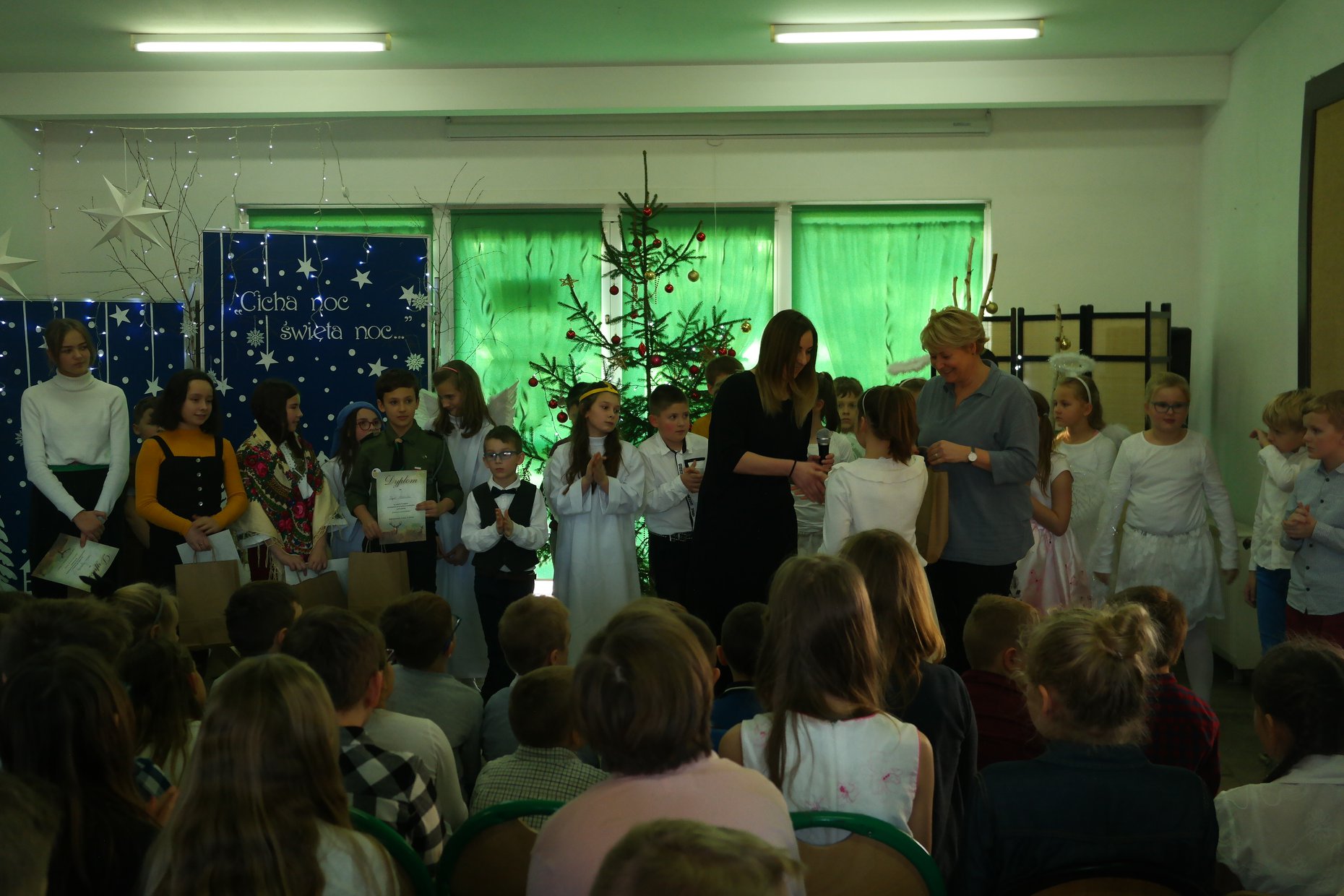 Jasełka i wigilijki szkolne
BEZPIECZNA PRZERWA ŚWIĄTECZNA oraz bezpieczne ferie zimowe
WOLONTARIAT
Idą święta, nie o smsie, lecz o kartkach pamiętaj
Góra grosza
Szlachetna paczka
Międzyszkolna 
   wymiana kartek
   pocztowych 
Daj pluszaka 
   dla dzieciaka
Akcja charytatywna Towarzystwa Patriotycznego „Kresy”
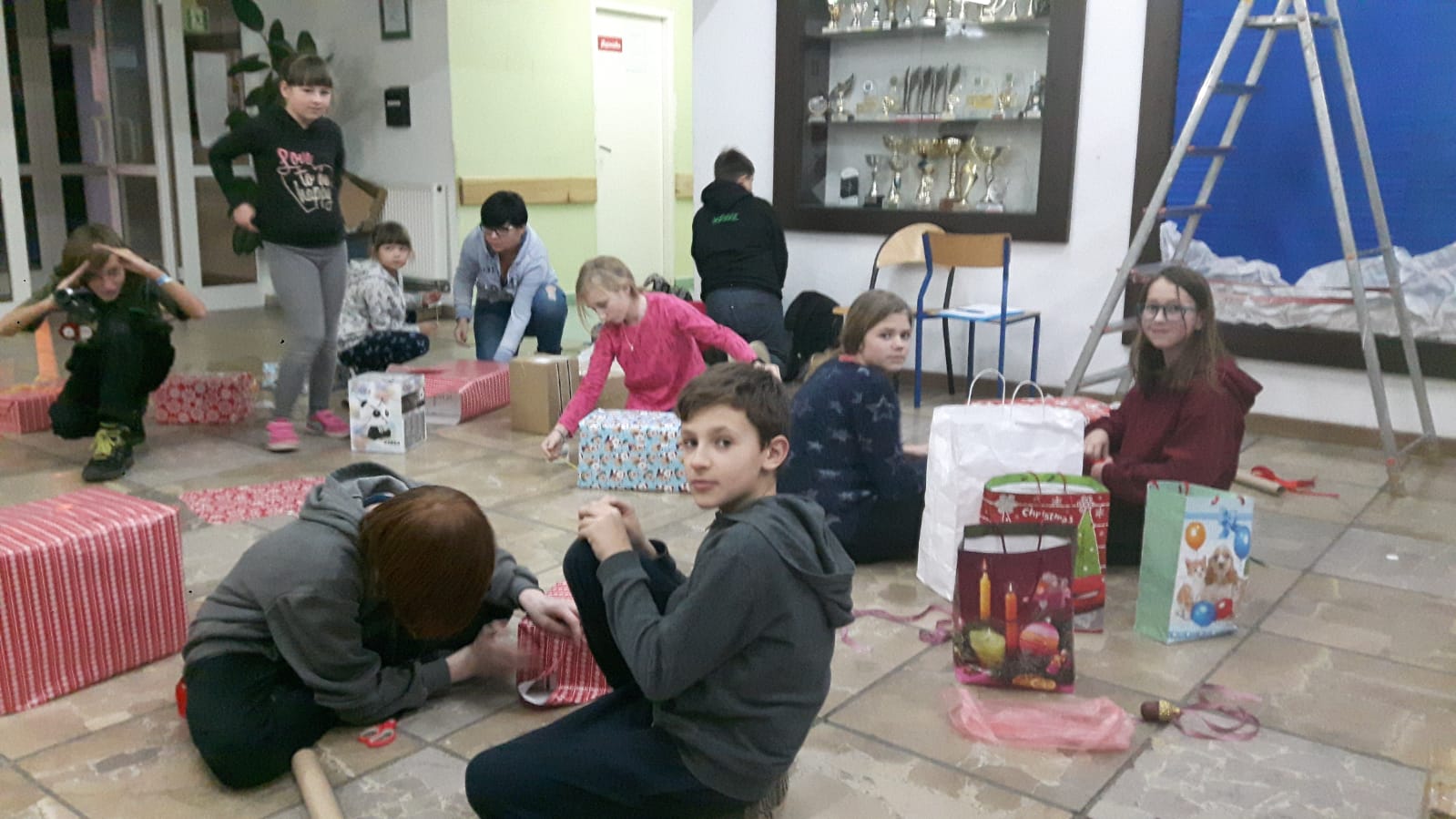 Szlachetna paczka
Akcja charytatywna Towarzystwa Patriotycznego „Kresy”
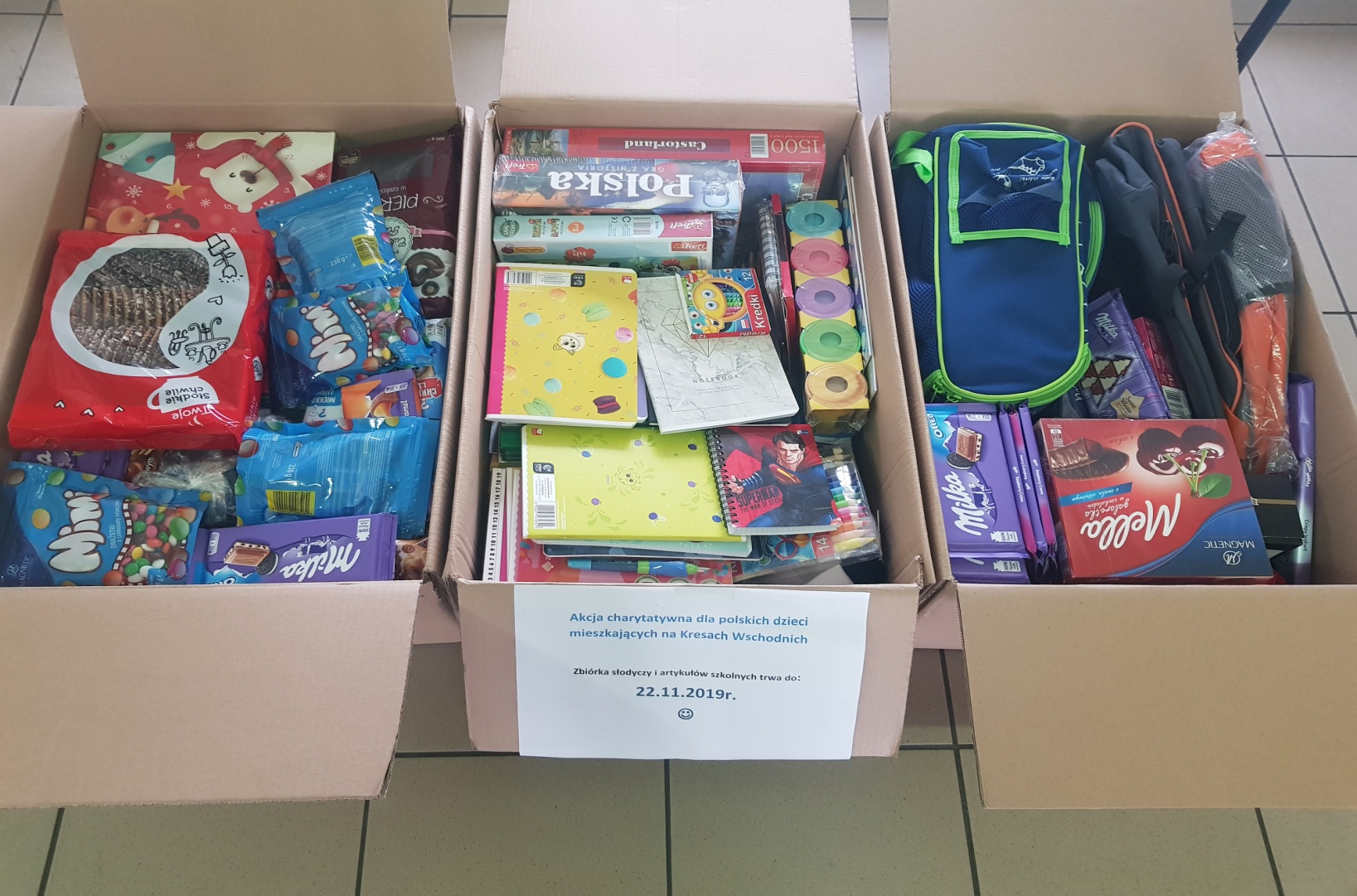 BEZPIECZNE
 FERIE